KHỞI ĐỘNG
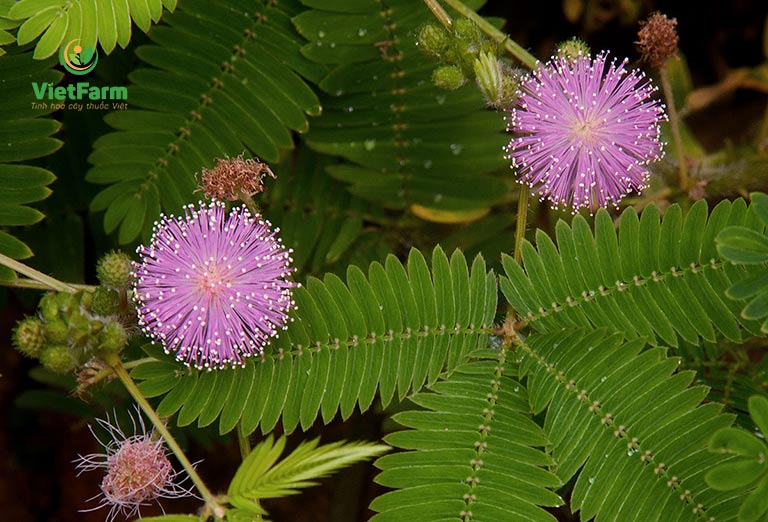 HS cho biết thực vật đứng yên hay vận động? Chúng mở rộng không gian sống, tìm kiếm dinh dưỡng và hướng đến các điều kiện sinh thái thích hợp bằng cách nào?
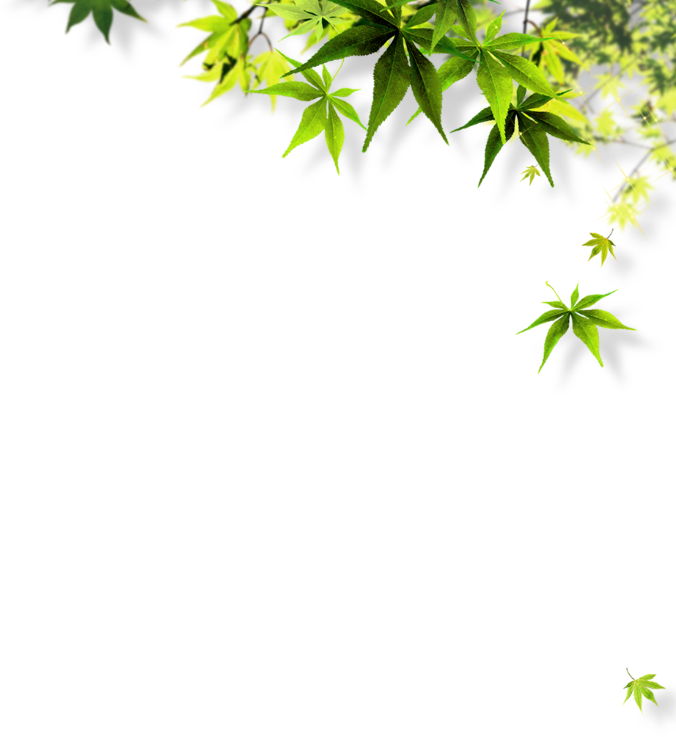 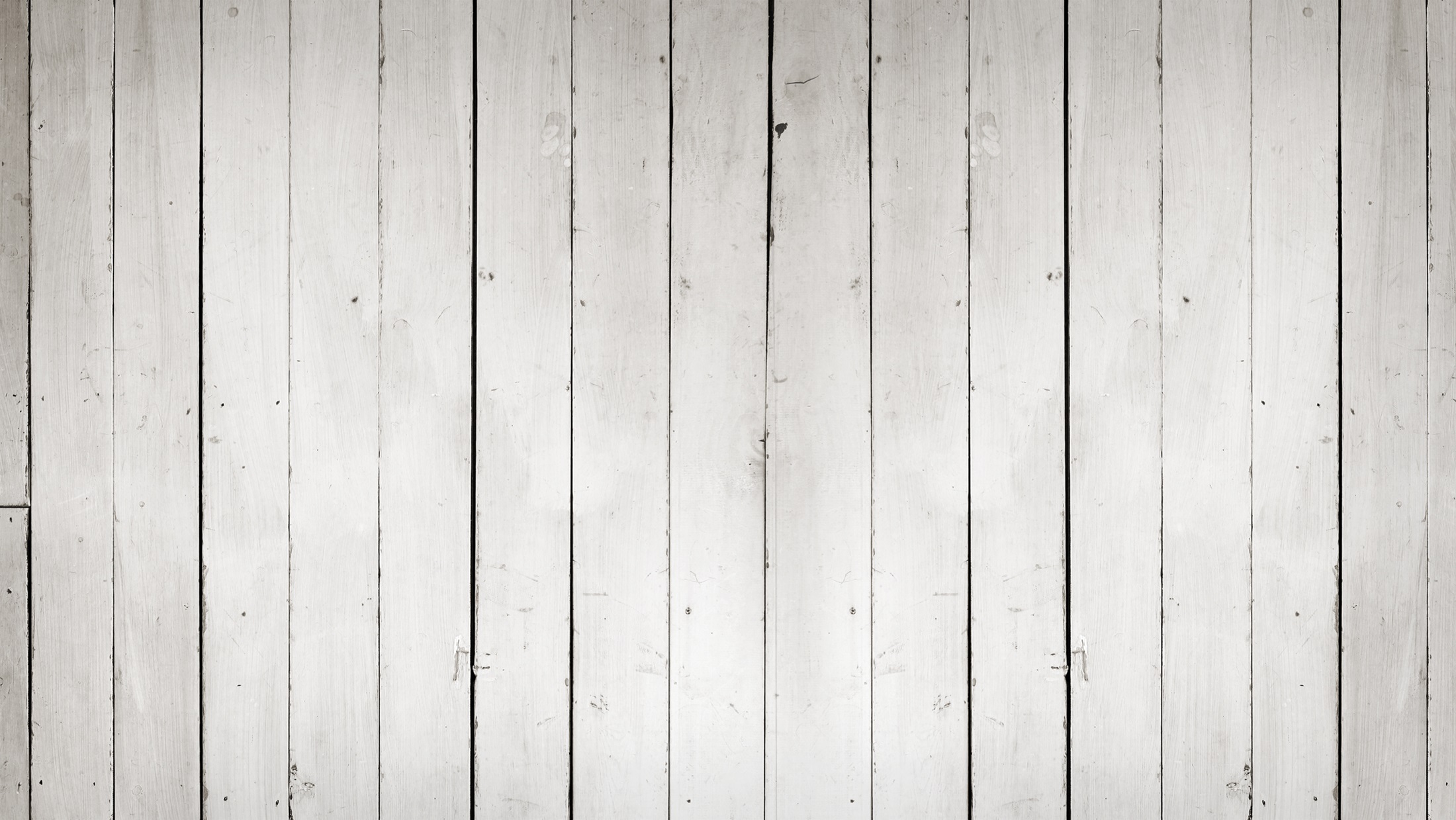 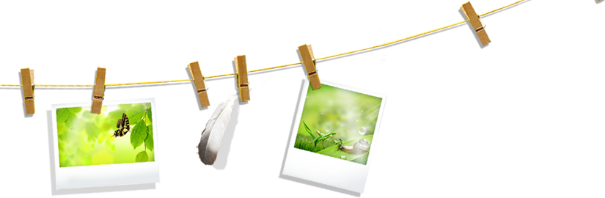 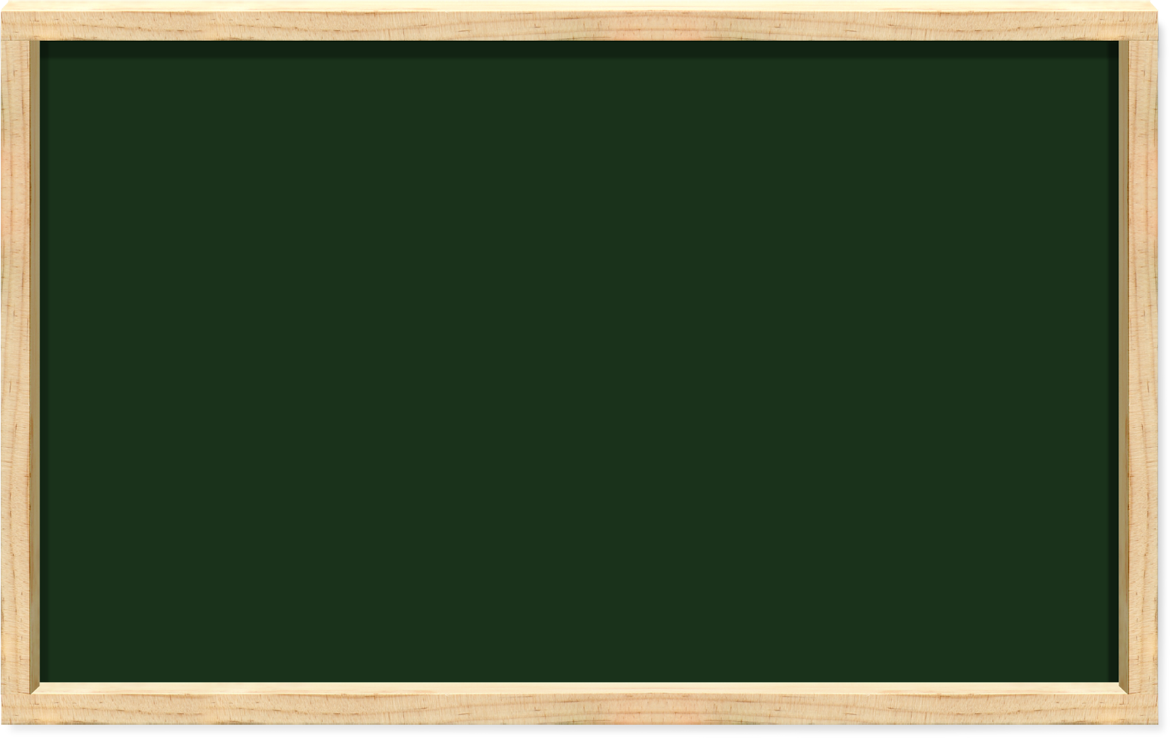 BÀI 15:
CẢM ỨNG Ở THỰC VẬT
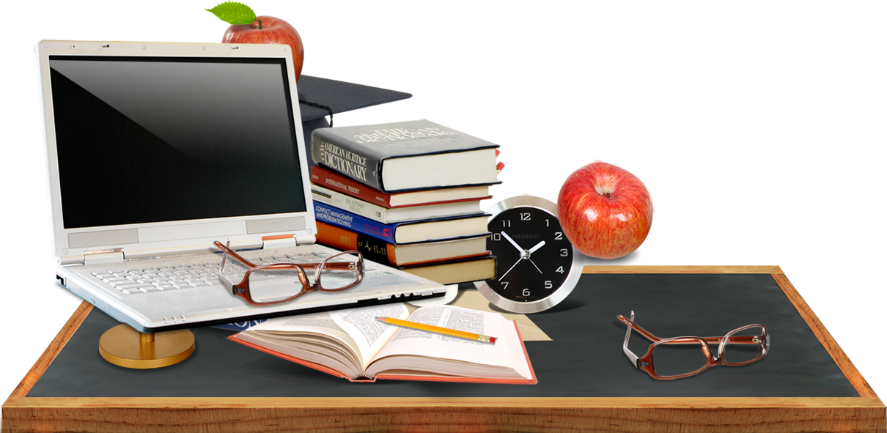 NỘI DUNG CHÍNH
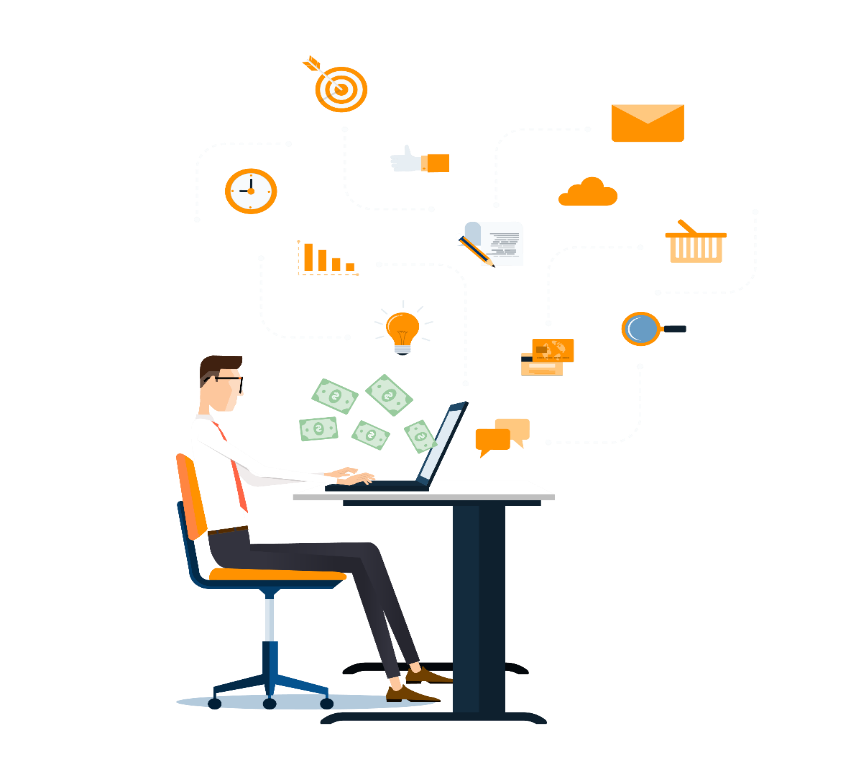 01
KHÁI NIỆM, VAI TRÒ VÀ ĐẶC ĐIỂM CẢM ỨNG Ở THỰC VẬT
02
CÁC HÌNH THỨC VÀ CƠ CHẾ CẢM ỨNG Ở THỰC VẬT
03
ỨNG DỤNG CẢM ỨNG Ở THỰC VẬT
Tìm hiểu khái niệm, vai trò và đặc điểm cảm ứng ở thực vật
Hãy hoạt động nhóm theo bàn, quan sát hình ảnh và trả lời câu hỏi sau:
Câu 1: Nêu khái niệm, vai trò và đặc điểm cảm ứng ở thực vật? 
Câu 2: Lấy một số ví dụ về cảm ứng ở thực vật thể hiện vai trò tận dụng nguồn sống trong điều kiện môi trường bất lợi.
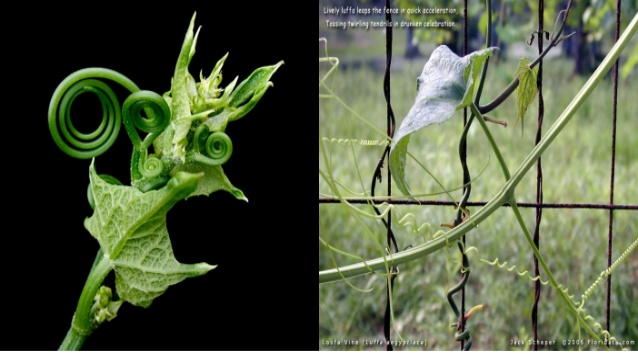 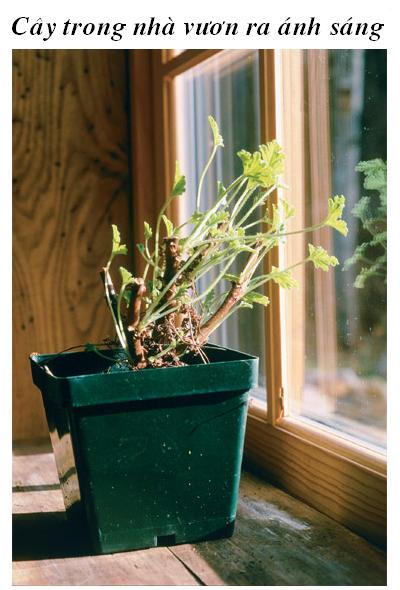 Tìm hiểu khái niệm, vai trò và đặc điểm cảm ứng ở thực vật
Câu 1: - Khái niệm: Cảm ứng ở thực vật là sự tiếp nhận và trả lời của thực vật đối với các kích thích từ môi trường.
- Vai trò: Cảm ứng đảm bảo cho thực vật tận dụng tối đa nguồn sống, hoặc tự vệ khi gặp điều kiện bất lợi qua đó thực vật có thể thích ứng tốt hơn với những biến đổi thường xuyên của môi trường sống, tạo điều kiện cho cây sinh trưởng và phát triển bình thường.
- Đặc điểm: Cảm ứng ở thực vật thường diễn ra chậm, khó nhận biết bằng mắt thường, chủ yếu liên quan đến sự thay đổi hàm lượng hormone hay sự thay đổi sức trương nước của tế bào. 
Câu 2: Ví dụ: Khi có côn trùng tiếp xúc, các lông tuyến cây gọng vó phản ứng lại bằng cách uốn cong, giữ chặt và tiêu hoá con mồi.
+ Cây có tính hướng sáng. Nhờ tính hướng sáng, cây tìm được nguồn ánh sáng để thực hiện quá trình quang hợp giúp tổng hợp nên các chất hữu cơ cung cấp cho các hoạt động sống của cây
Tìm hiểu các hình thức và cơ chế cảm ứng ở thực vật
- GV yêu cầu HS thực hiện thí nghiệm ở nhà và quay lại video trước 1 tuần của bài học:
+ Nhóm 1: Quay video về cảm ứng ở cây trinh nữ khi va chạm
+ Nhóm 2: Trồng cây đậu trong chậu đặt gần cửa sổ nhà
+ Nhóm 3: Trồng treo ngược cây đậu
+ Nhóm 4: Quan sát hình 15.4 SGK tìm hiểu hướng nước
+ Nhóm 5: Quan sát hình 15.3 SGK tìm hiểu hướng hóa
Tìm hiểu các hình thức và cơ chế cảm ứng ở thực vật
Tìm hiểu các hình thức và cơ chế cảm ứng ở thực vật
Quan sát hình ảnh 12.4, hoạt động nhóm theo kĩ thuật mảnh ghép và hoàn thiện phiếu học tập số 2, 3
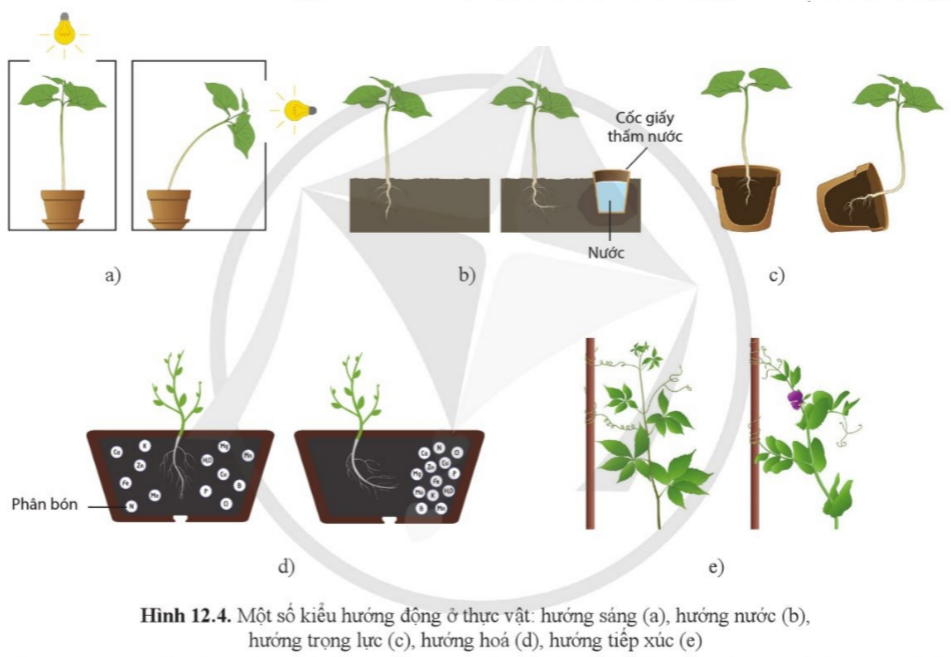 Tìm hiểu các hình thức và cơ chế cảm ứng ở thực vật
Tìm hiểu một số hình thức biểu hiện của cảm ứng ở thực vật
Tìm hiểu một số hình thức biểu hiện của cảm ứng ở thực vật
Tìm hiểu một số hình thức biểu hiện của cảm ứng ở thực vật
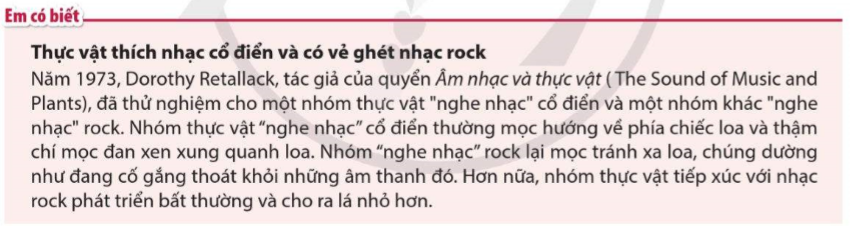 Tìm hiểu ứng dụng cảm ứng ở thực vật
Thảo luận nhóm tìm hiểu các ứng dụng trong thực tiễn về cảm ứng ở thực vật, chuẩn bị trò chơi đối mặt (liệt kê theo chỉ định của giáo viên, nhóm nào bị trùng đáp án hoặc trong vòng 5 giây không đưa ra được đáp án thì bị loại)
Hết Giờ
LUYỆN TẬP
START
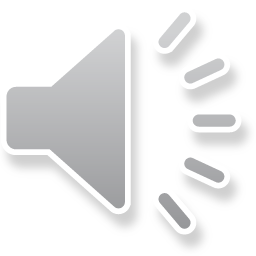 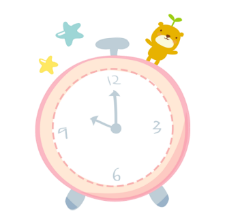 Câu 1. Đặc điểm nào sau đây là đúng khi nói về cảm ứng ở thực vật?
12
3
9
6
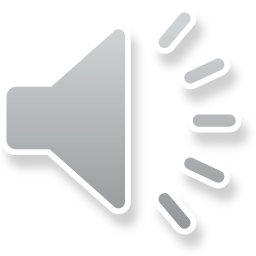 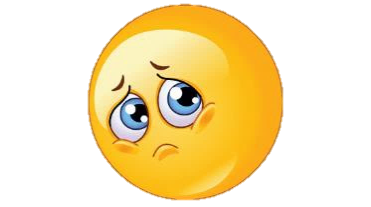 A: chậm, dễ nhận thấy
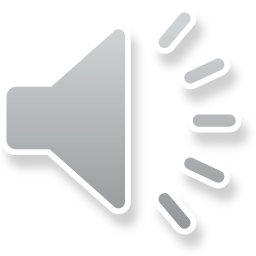 CHÚC MỪNG
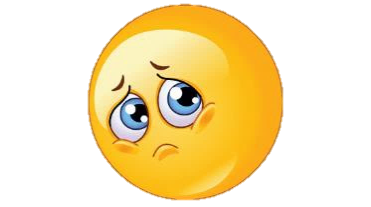 B: nhanh, dễ nhận thấy
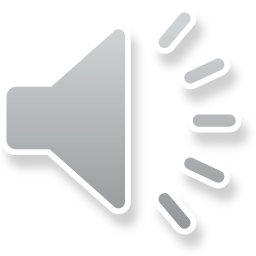 C: chậm, khó nhận thấy
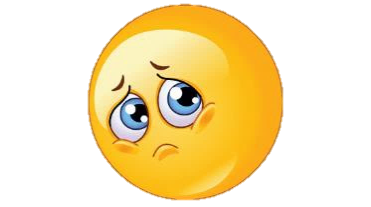 D: nhanh, khó nhận thấy
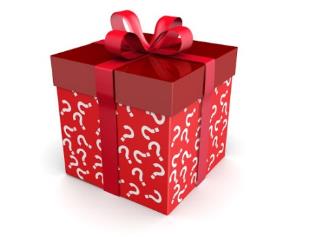 Hết Giờ
Câu 2. Có bao nhiêu đáp án đúng khi nói về tác động của auxin dẫn đến kết quả hướng động của thân và rễ cây?
1. Kích thích sự sinh trưởng giãn của tế bào.
2. Tăng cường độ tổng hợp prôtêin của tế bào.
3. Tăng tốc độ phân chia của tế bào.
4. Làm tế bào lâu già.
START
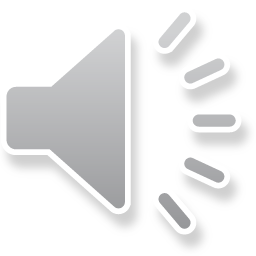 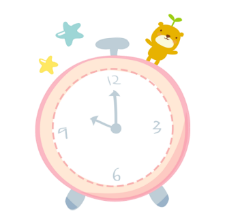 12
3
9
6
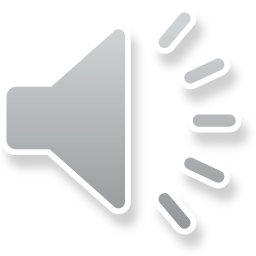 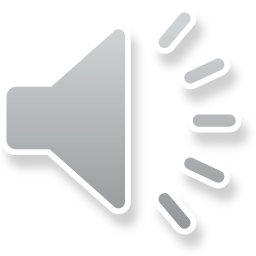 CHÚC MỪNG
A: 3
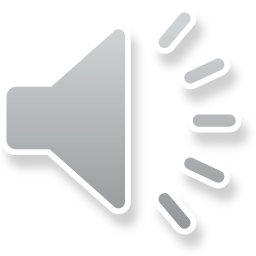 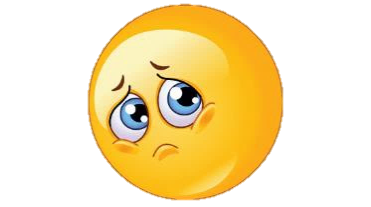 B: 2
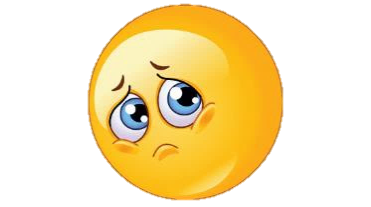 C: 4
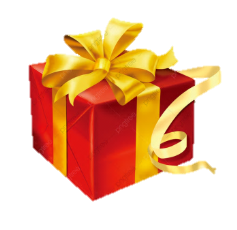 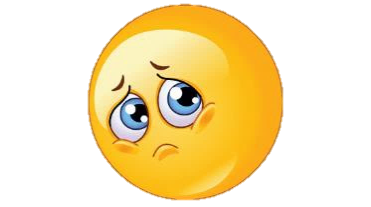 D: 1
Hết Giờ
START
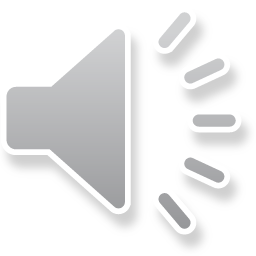 Câu 3. Các hiện tượng nào sau đây thuộc dạng ứng động không sinh trưởng?
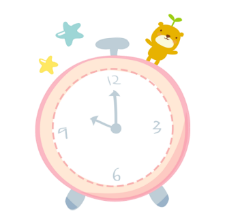 12
3
9
6
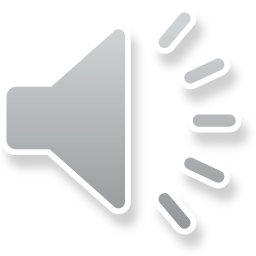 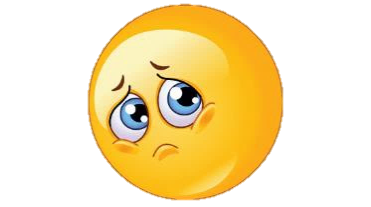 A: Hiện tượng thức ngủ của chồi cây bàng
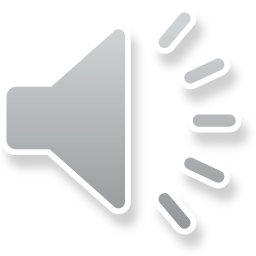 CHÚC MỪNG
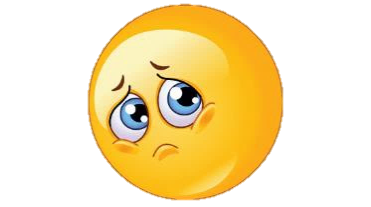 B: Lá cây họ Đậu xoè ra và khép lại theo chu kỳ ngày đêm
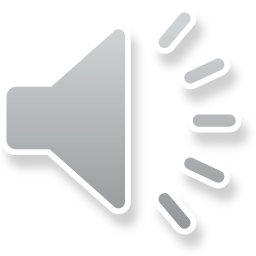 C: Lá cây trinh nữ khép lại khi có va chạm cơ học
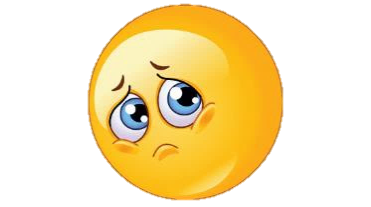 D: Hoa mười giờ nở vào buổi sáng
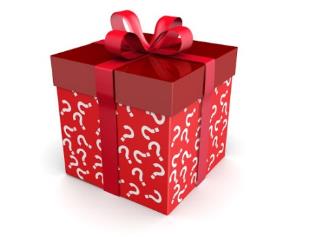 Câu 4. Cho các hiện tượng sau:
1. Hoa mười giờ nở vào khoảng 8-10 giờ sáng.
2. Tua quấn của cây bầu, bí quấn quanh cọc rào.
3. Cây trồng ven bờ ao rễ phát triển mạnh về phía bờ ao 
4. Trồng cây cảnh tạo dáng cây theo chủ ý người trồng.
5. Cây trinh nữ (cây xấu hổ) cụp lá khi gió mạnh.
6. Khí khổng đóng khi tế bào lỗ khí mất nước.
7. Cây me chua cụp lá vào ban đêm, xòe lá vào ban ngày.
Hãy gọi tên các hiện tượng trên vào các loại cảm ứng tương ứng, giải thích tại sao sắp xếp như vậy? Giải thích.
17
Câu 5. Quan sát hình a,b,c dưới đây và trả lời các câu hỏi.
   




Hình a				Hình b			Hình c

1. Điền tên hình thức cảm ứng phù hợp cho mỗi hình?
2. Trong vườn trường (hoặc vườn ở gia đình em) có những loại cây nào có hình thức cảm ứng như trên?
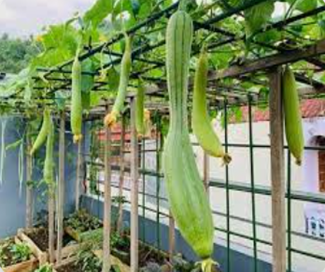 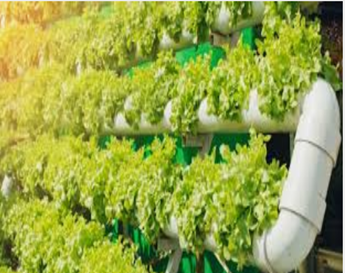 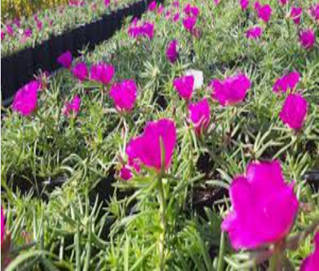 18
Câu 6. Đọc đoạn thông tin dưới đây và trả lời câu hỏi:
	Các lông tuyến của cây gọng vó phản ứng đối với sự tiếp xúc của con mồi bằng sự uốn cong và bài tiết ra axit phoocmic. Cây gọng vó không phản ứng đối với giọt nước mưa. Mức nhạy cảm đối với sự kích thích cơ học (tiếp xúc) rất cao. Đầu tận cùng của lông là nơi tiếp nhận kích thích. Sau đó, kích thích lan truyền theo tế bào chất xuống các tế bào phía dưới. Tốc độ lan truyền kích thích từ lông tuyến của cây gọng vó đến con mồi khoảng 20mm/giây.
1. Vận động của cây gọng vó gọi là hiện tượng gì?
2. Em hãy trình bày cơ chế của hiện tượng đó?
19
THANKS YOU